Geisel Evaluation Oversight Committee Update
September 19, 2017
Updated Y1 & Y2 Course Evaluation
Updated questions- 7 questions total. Focus on student learning outcomes. (Faculty still have opportunity to add additional questions if needed.)

Midterm Feedback for Year 1 Courses

Y1 and Y2 open after exam-close 10 days later without ability to reopen
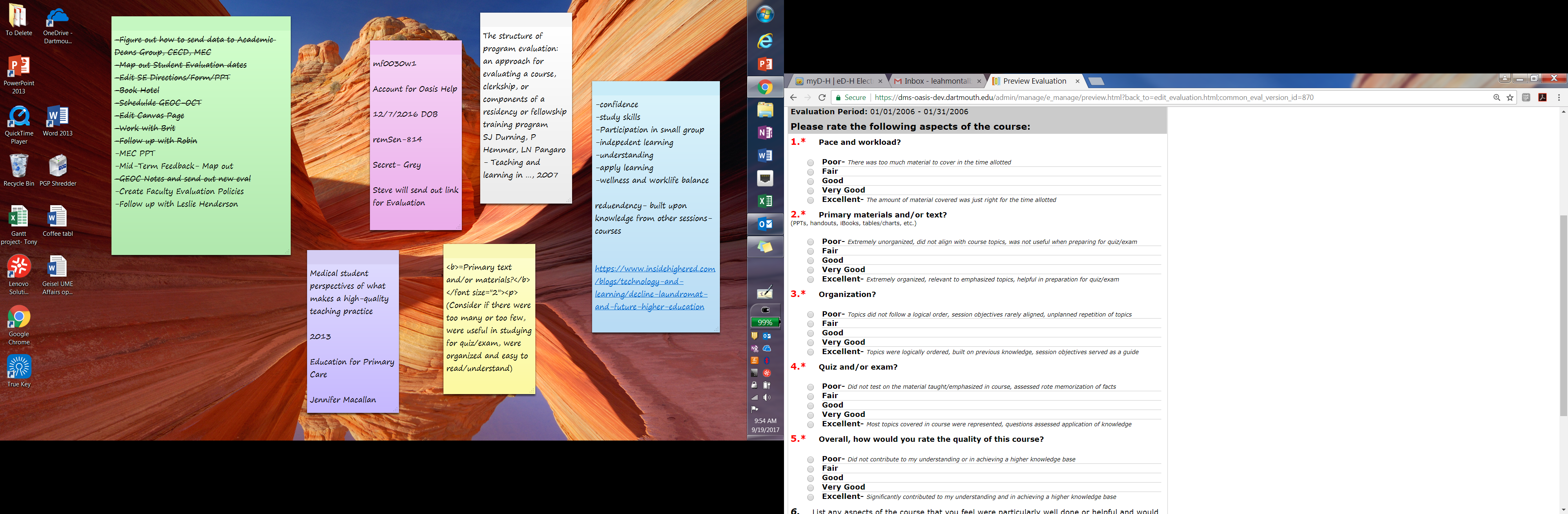 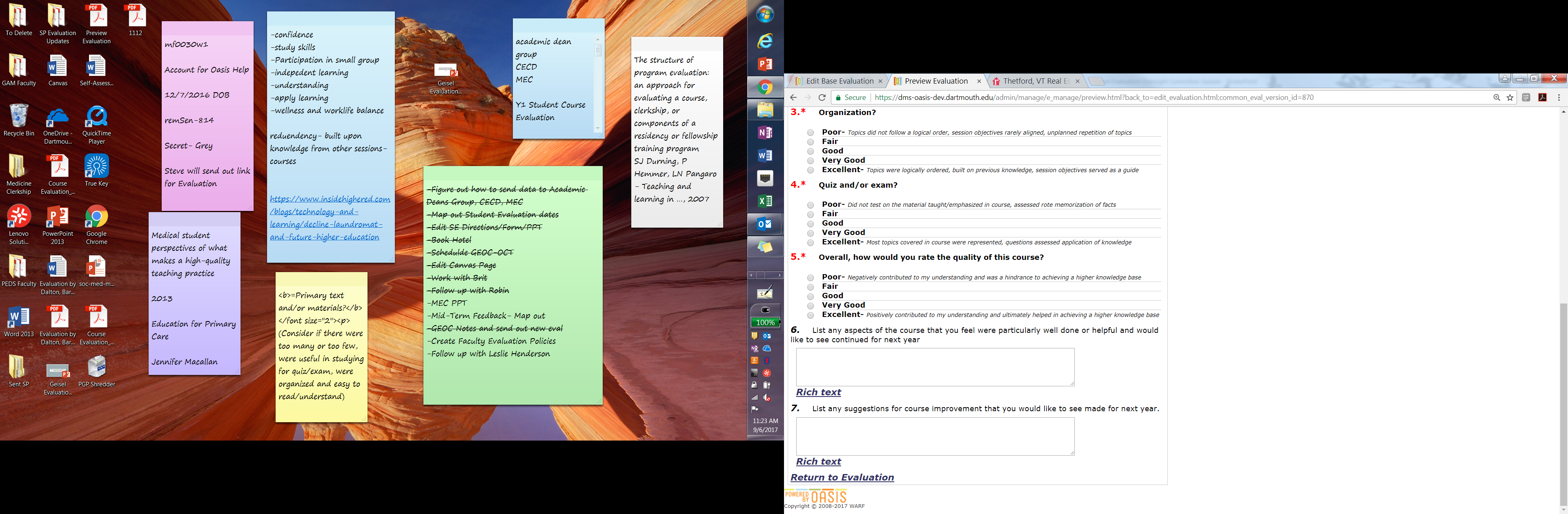 Other Updates:
Kicking off  Y1 Student Couse Evaluation Project in October- Cardio

Working to review the Faculty Evaluation structure and student burden

Hoping to implement some changes in the clinical year evaluations